填写你的标题
课程：
汇报人：
壹
填入标题
目
录
贰
填入标题
叁
填入标题
填入标题
肆
壹
请输入您的标题
壹
请输入您的标题
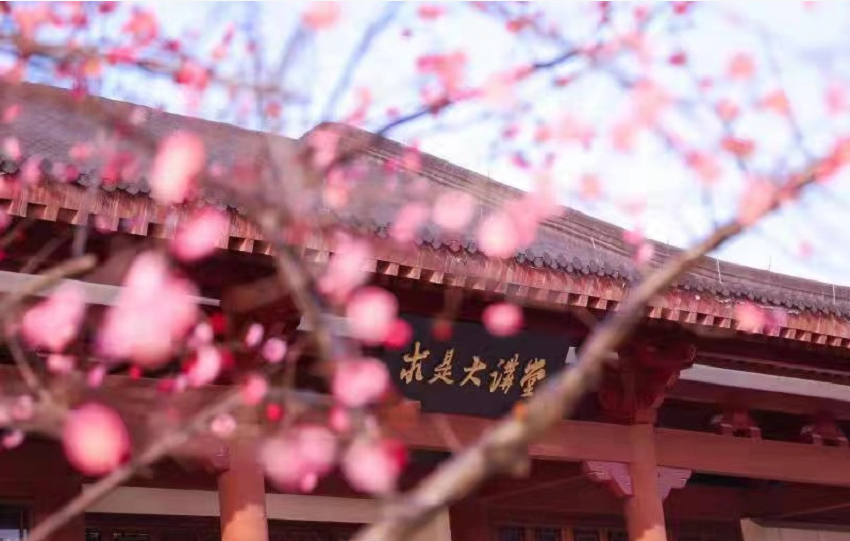 请在这里输入您的内容
请在这里输入您的内容
请输入您的内容
请在这里输入您的内容
请在这里输入您的内容
输入文字
输入文字
请在这里输入您的内容
输入文字
请在这里输入您的内容
输入文字
请在这里输入您的内容
输入您的标题
请输入内容
请输入内容
请输入内容
输入节点
输入节点
输入节点
输入节点
输入节点
请输入内容
请输入内容
贰
请输入您的标题
贰
请输入您的标题
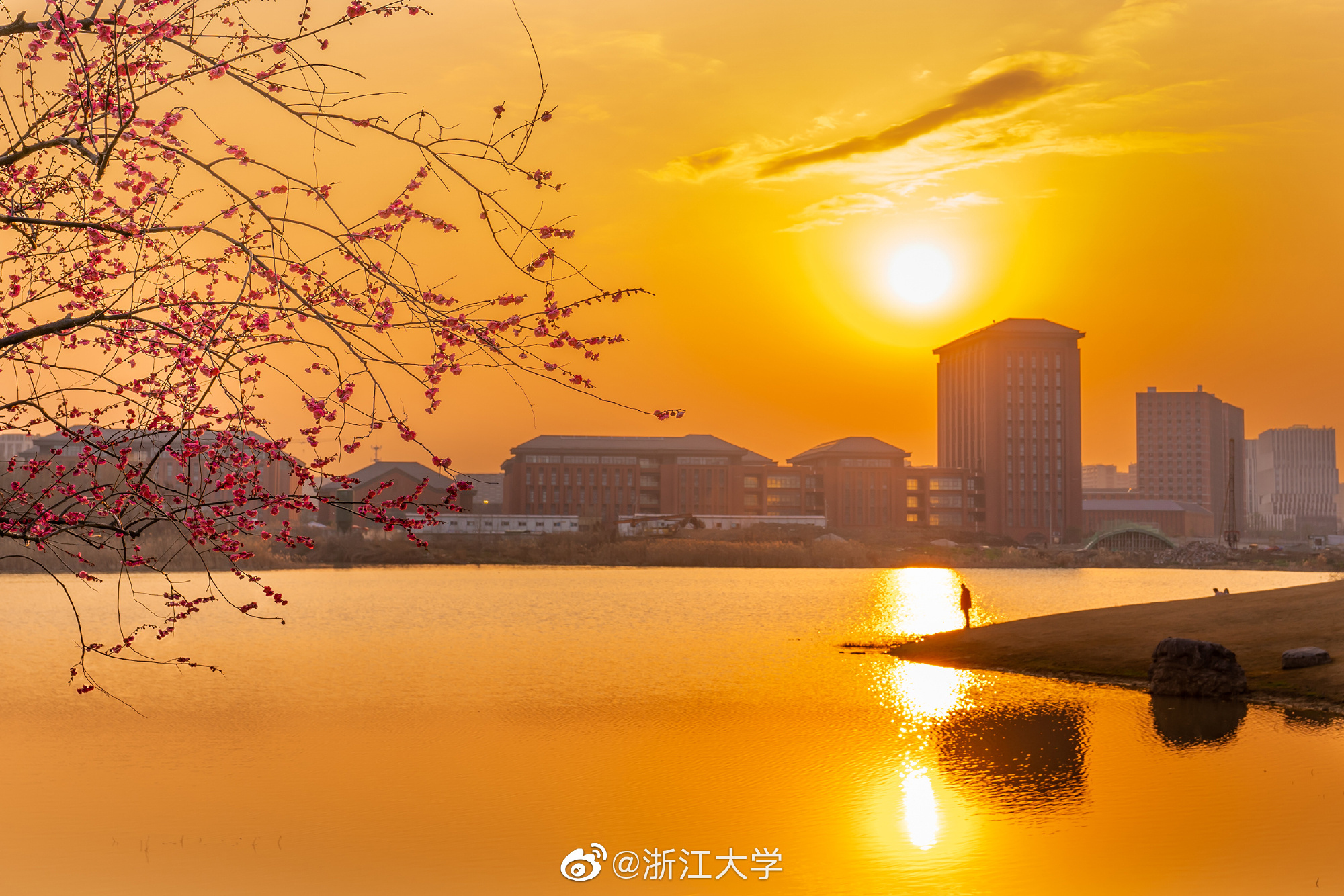 请在这里输入您的内容
请在这里输入您的内容
请在这里输入您的内容
请输入您的标题
输入您的文字
输入您的文字
输入您的文字
输入您的文字
叁
请输入您的标题
叁
请输入您的标题
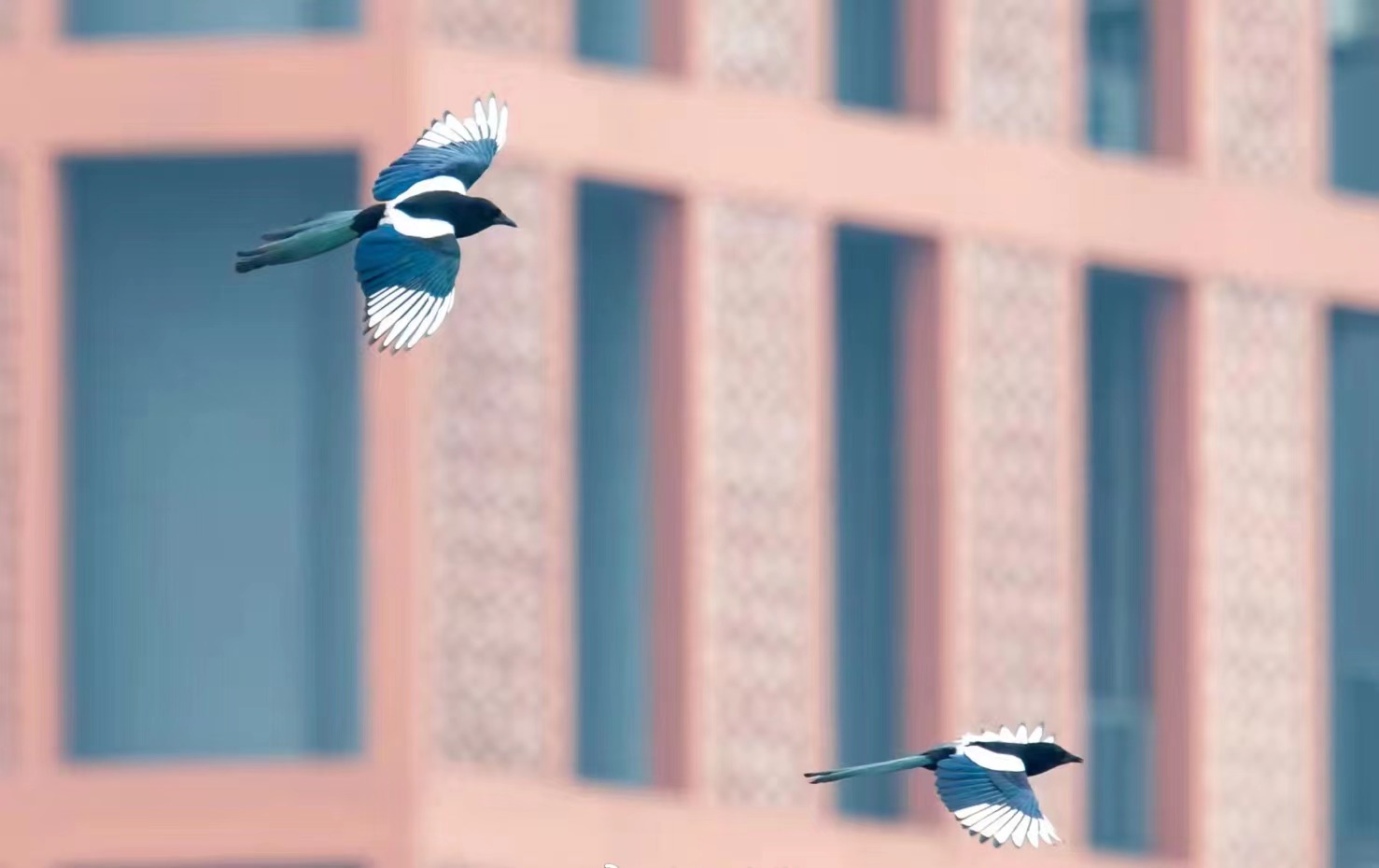 请在这里输入您的内容
请在这里输入您的内容
请在这里输入您的内容
请输入您的内容
请在此处输入您的标题
请输入文本
谢谢您的观看！